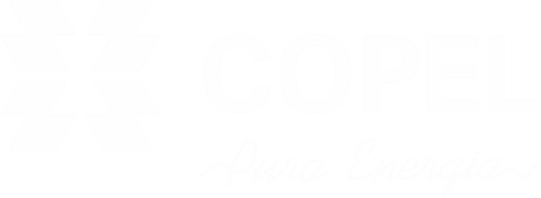 Workshop sobre Ações Emergenciais: segurança de barragens
Comunicação Preventiva
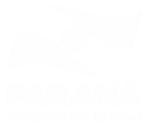 Ações prioritárias para a 
comunicação preventiva
Informação didática para a população

Relacionamento com as comunidades das áreas de influência das usinas

Informações online

Atualização do cadastro de veículos de comunicação
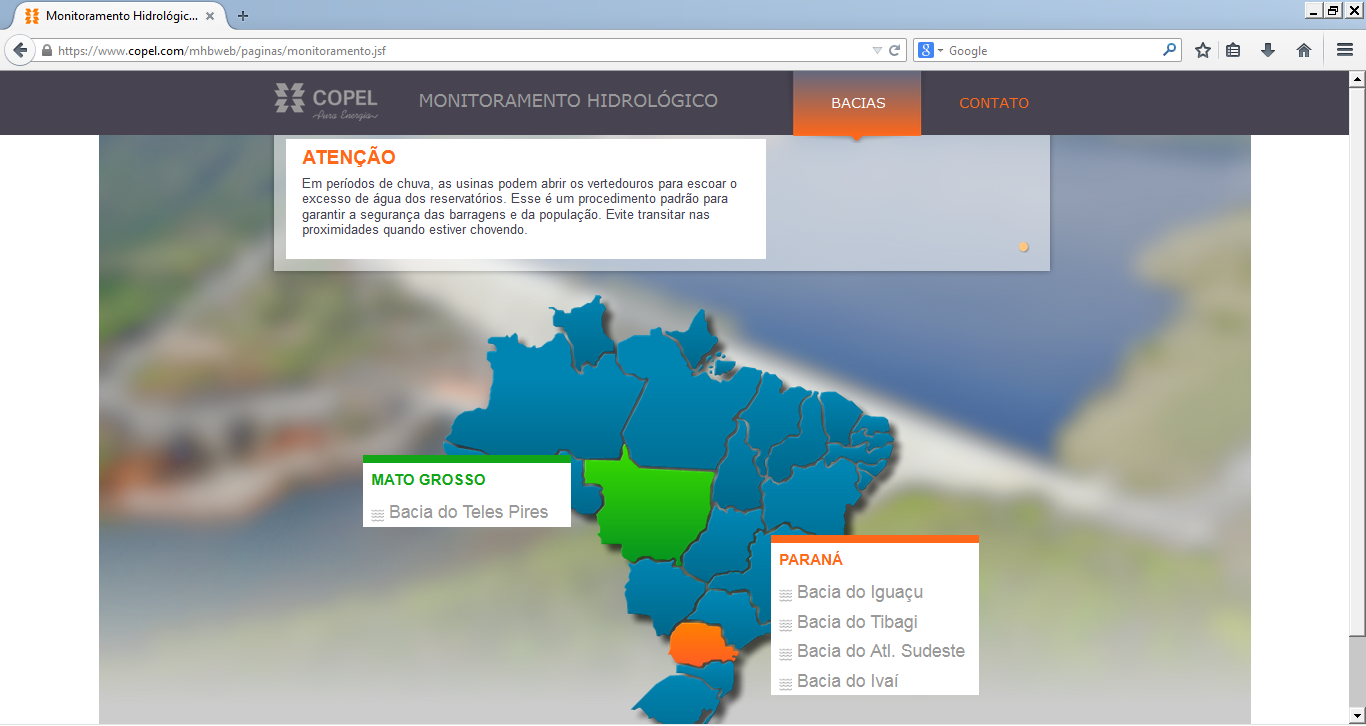 www.copel.com/monitoramento
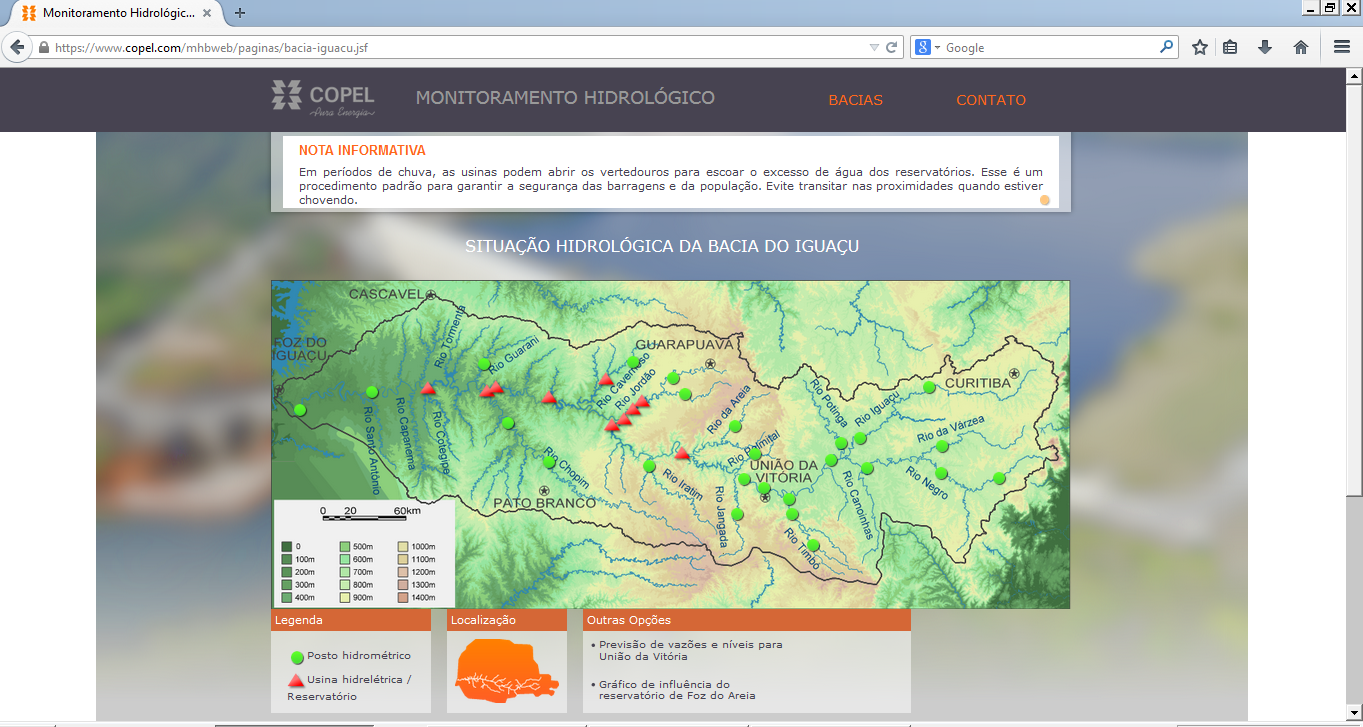 Inclusão de notas informativas
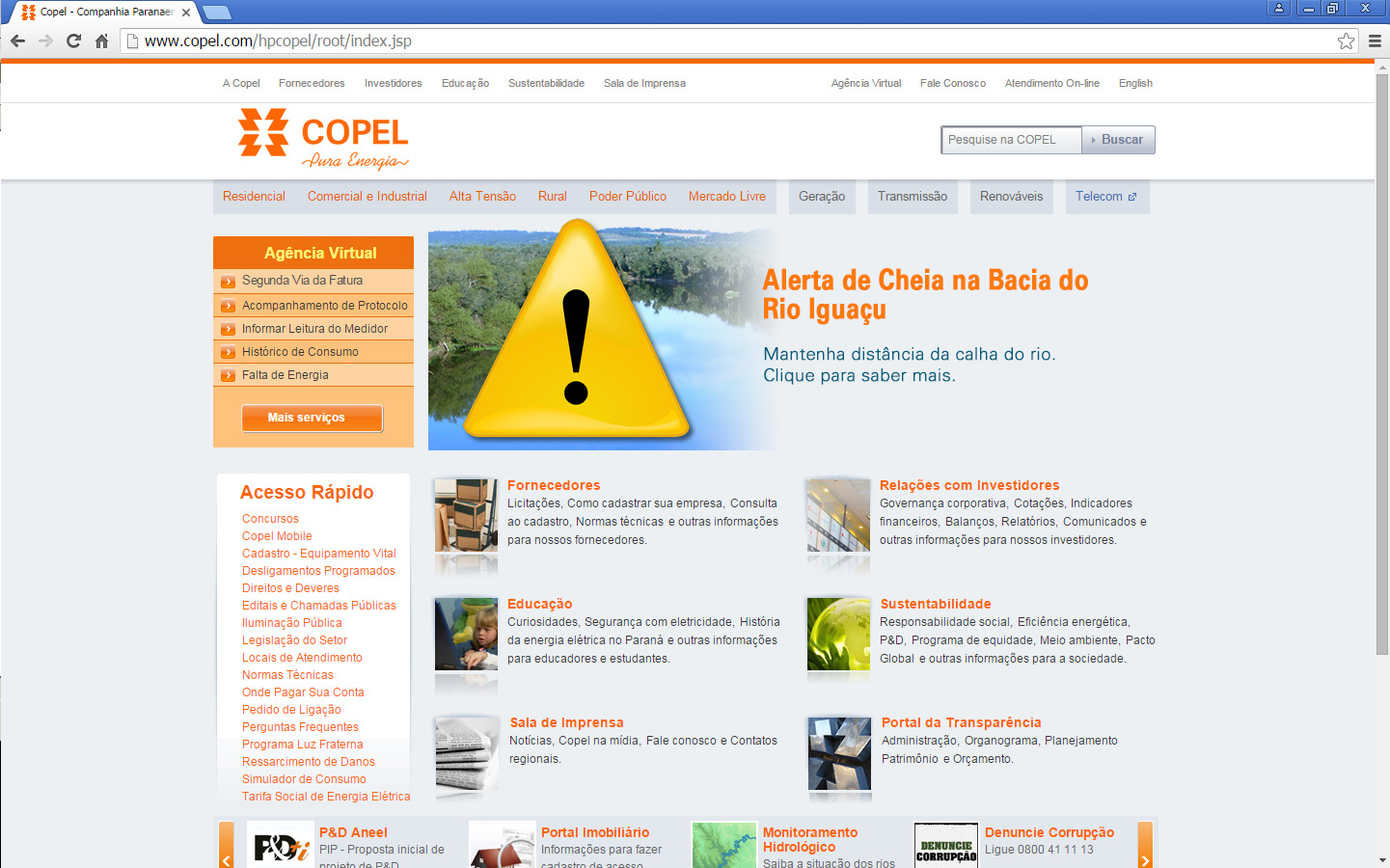 Banner de alerta na home do site Copel
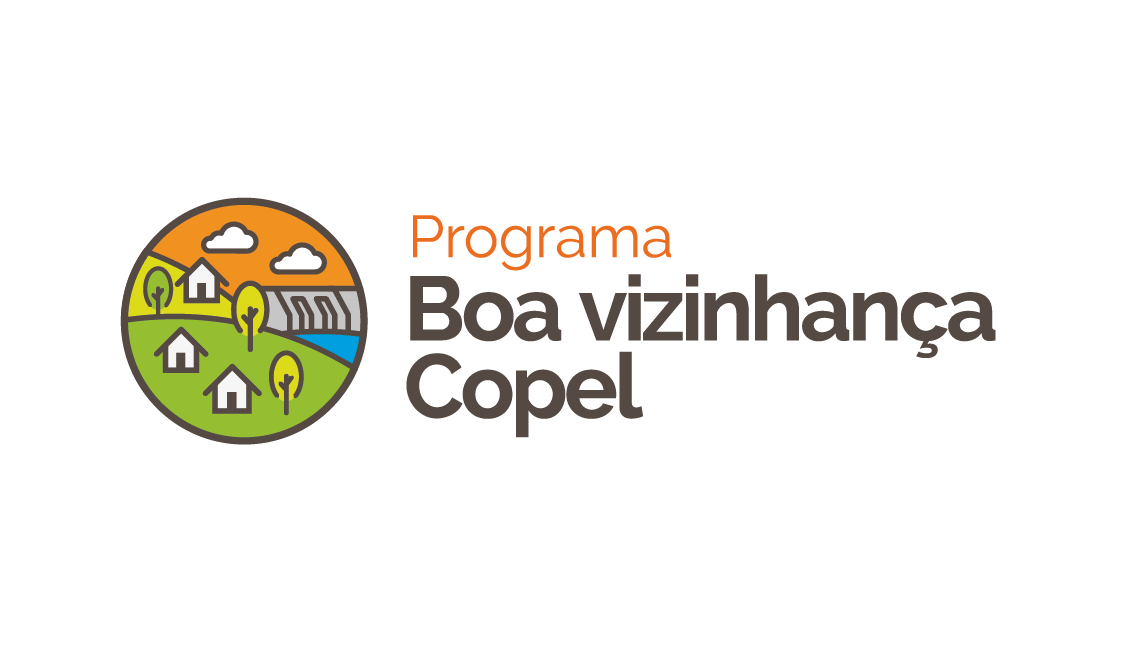 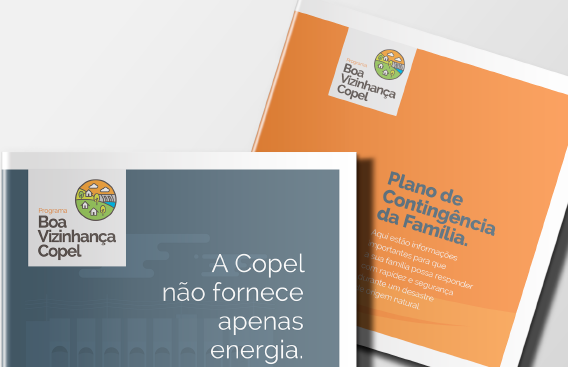 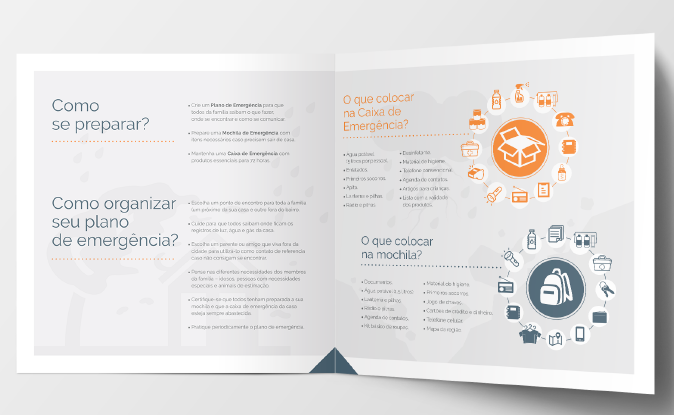 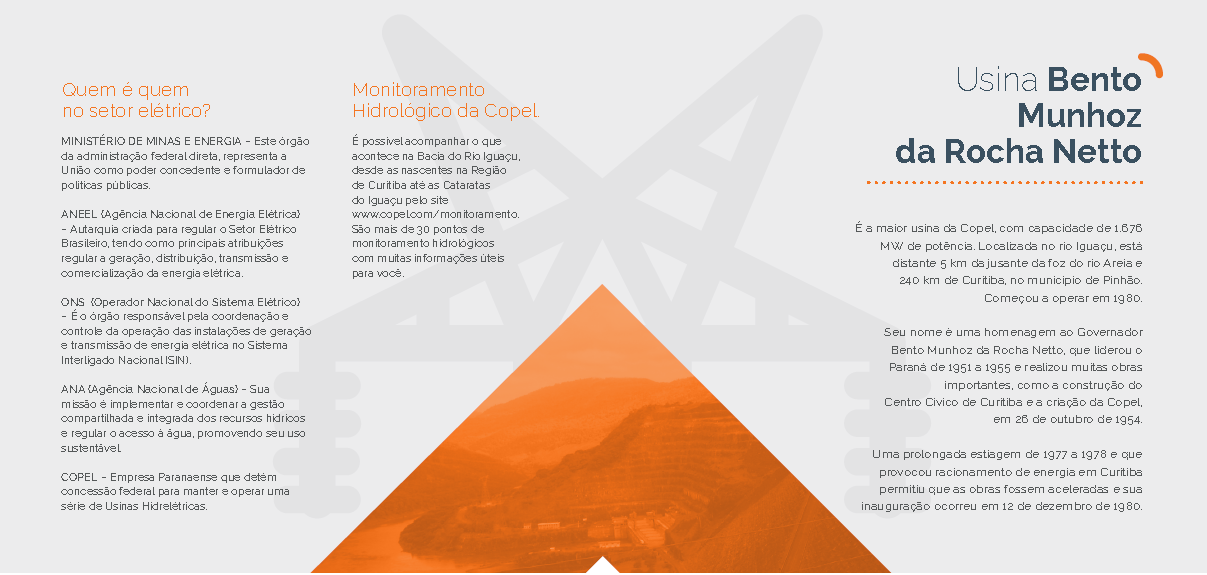 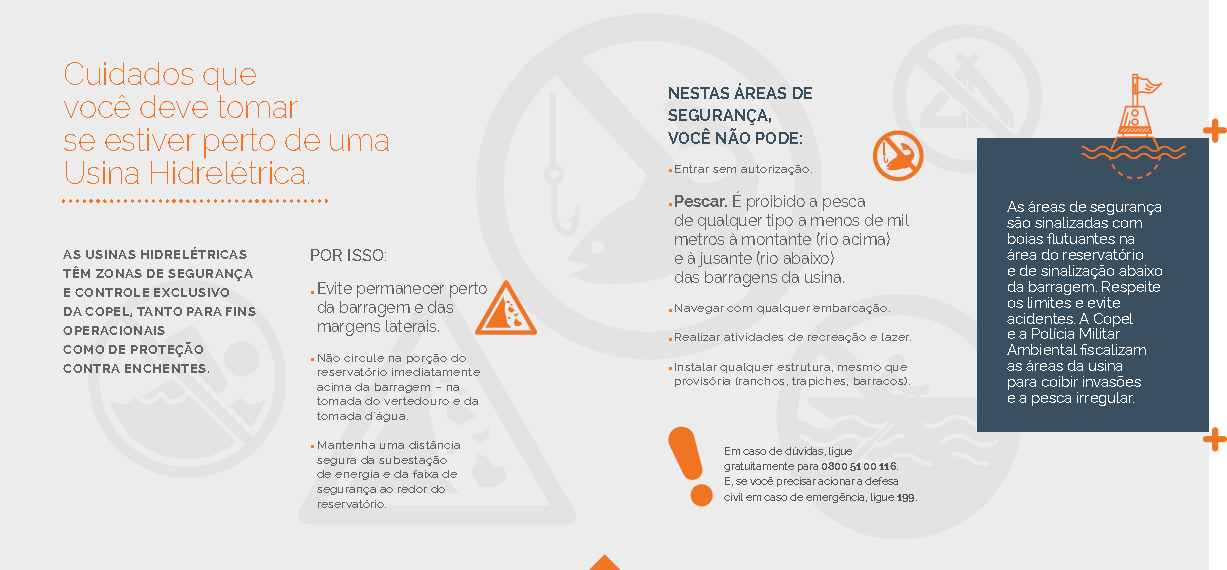 Spots de rádio  

 Vídeo didático sobre operação das Usinas

 Cartilhas

 Material para trabalho com crianças

 Encontros e reuniões
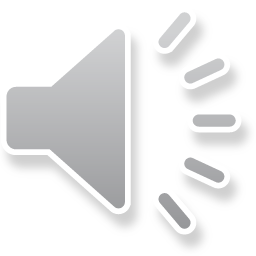 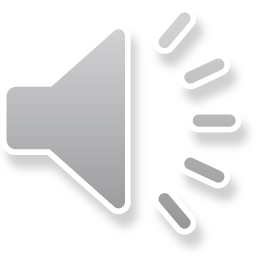 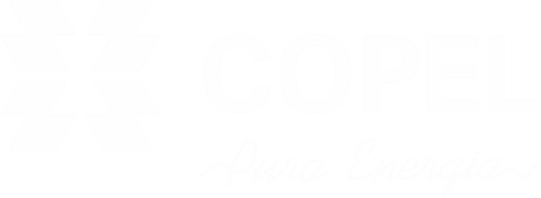 Ana Sílvia Laurindo da Cruz
Assessoria de Comunicação Social
(41) 8893-9131
ana.cruz@copel.com
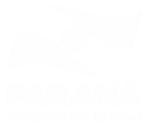